Y5 Knowledge Organiser – London Calling!
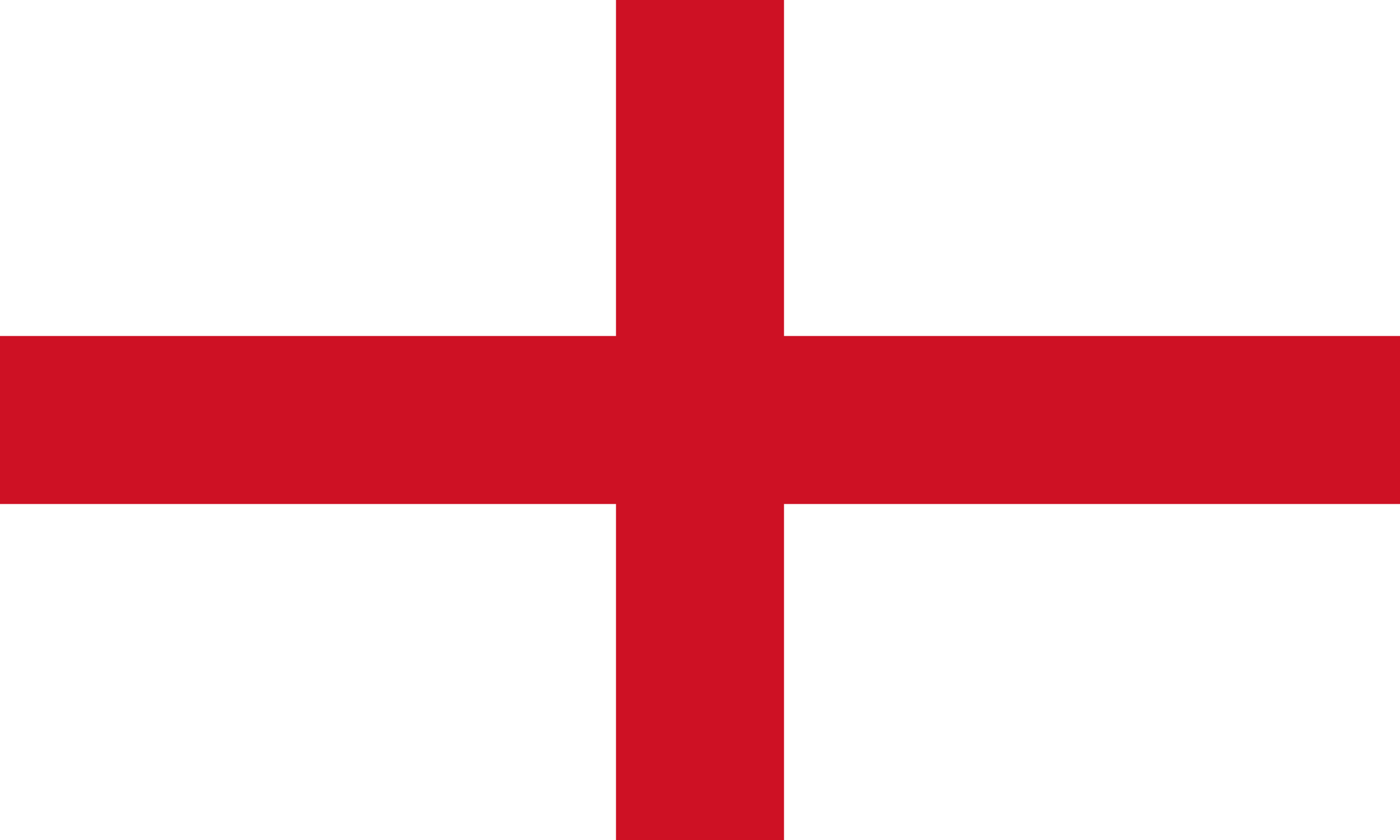 United Kingdom
The United Kingdom, also known as the UK, is a country located in Europe. 
The UK includes the countries England, Scotland, Wales and Northern Ireland.
The coastline of the UK is over 12,000 km long – long enough to reach the centre of the Earth and back!
London
The capital city of the UK and England is London.
London is the largest city in the UK. 
100 years ago, London was the biggest city in the world.
It was founded by the Romans and The River Thames runs through it.
Landmarks include Big Ben, Houses of Parliament and Buckingham Palace.
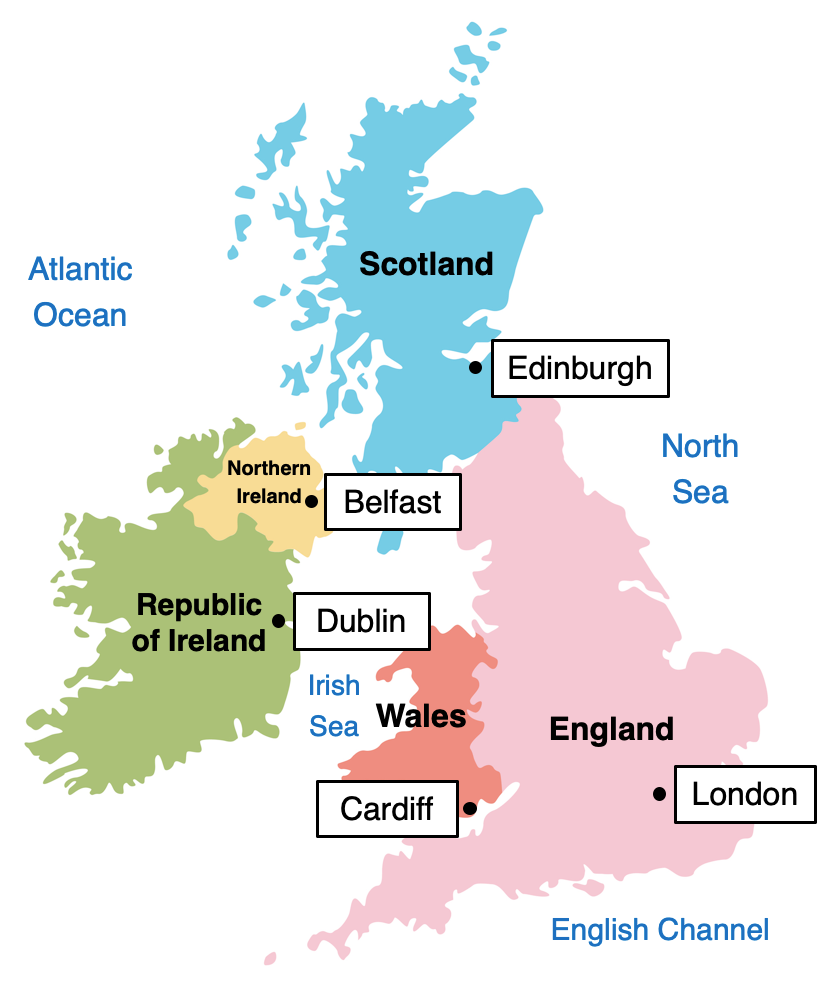 The flag of England
England
England is the largest of the four countries within the UK.
The highest mountain in England is Scafell Pike (977m).
The longest river in England is the River Thames (346 km).
The largest lake in England is Lake Windermere.
England has a population of 53.5 million people.
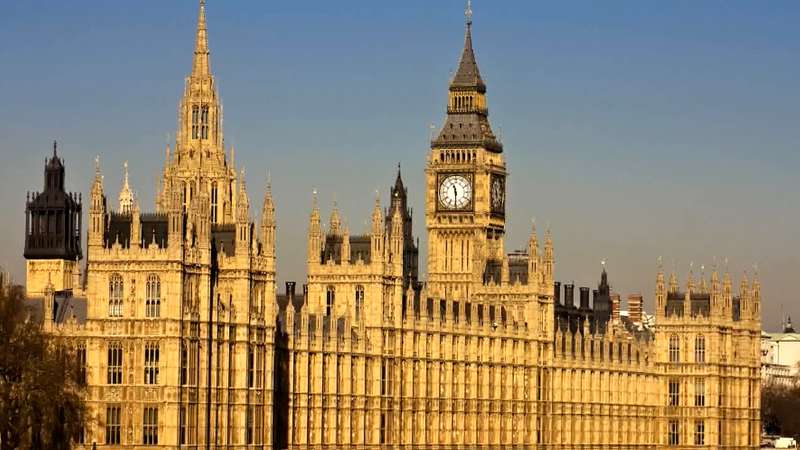 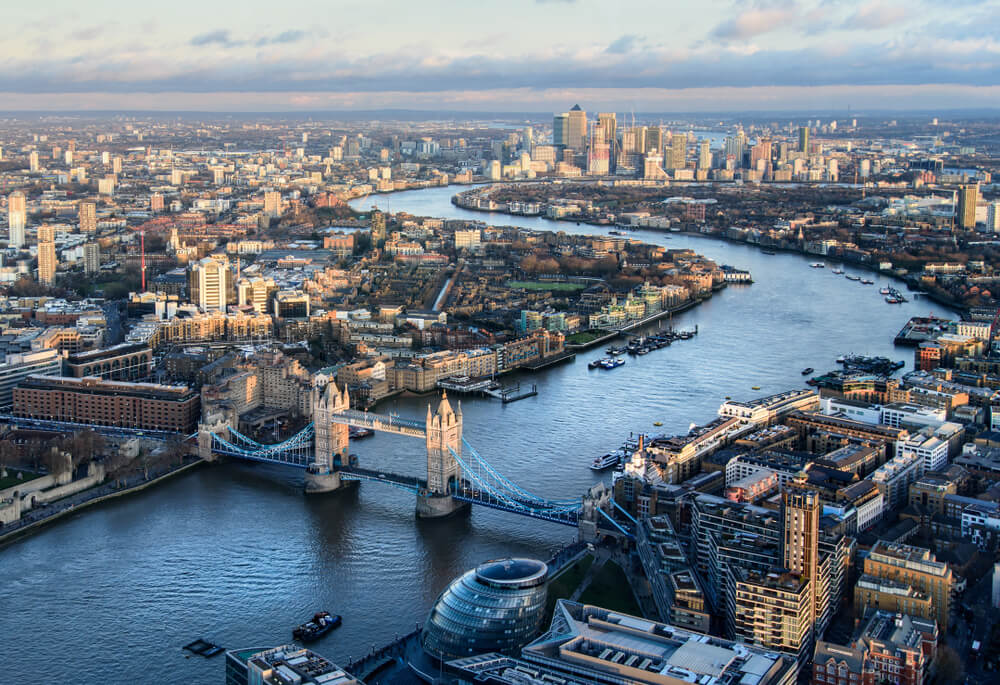 The River Thames
The Houses of Parliament